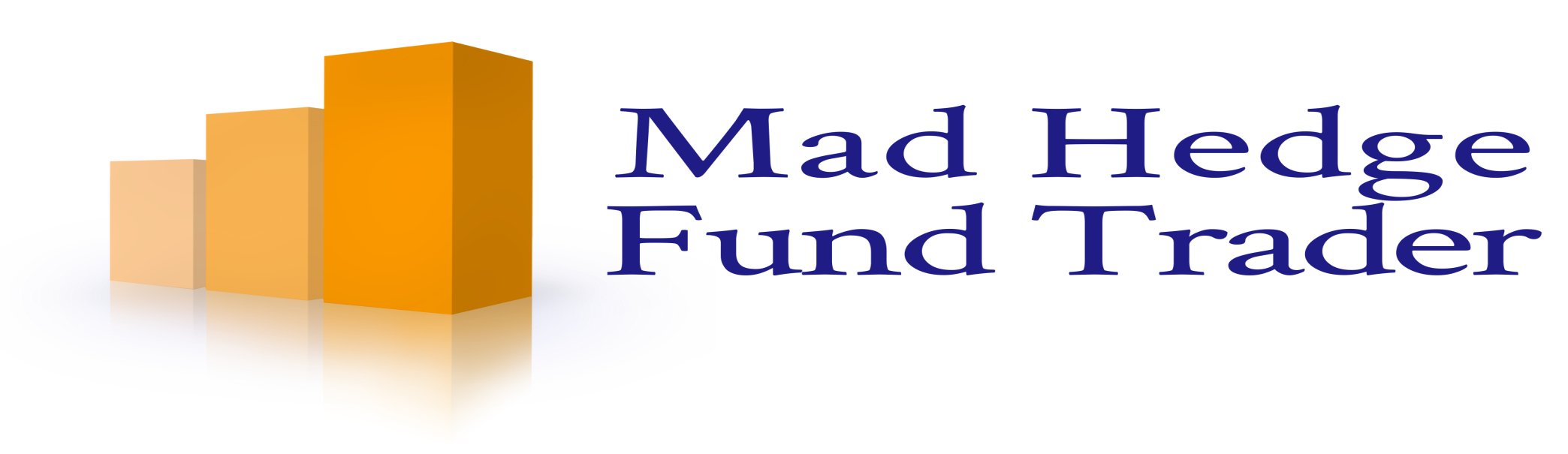 Mad Day Trader
Bill Davis
Webinar – July 19, 2017
Long Term
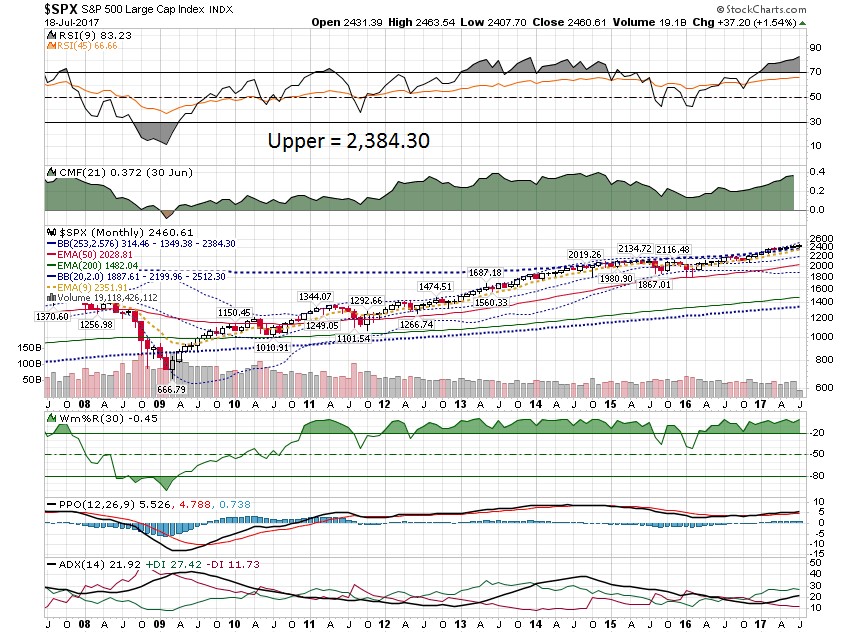 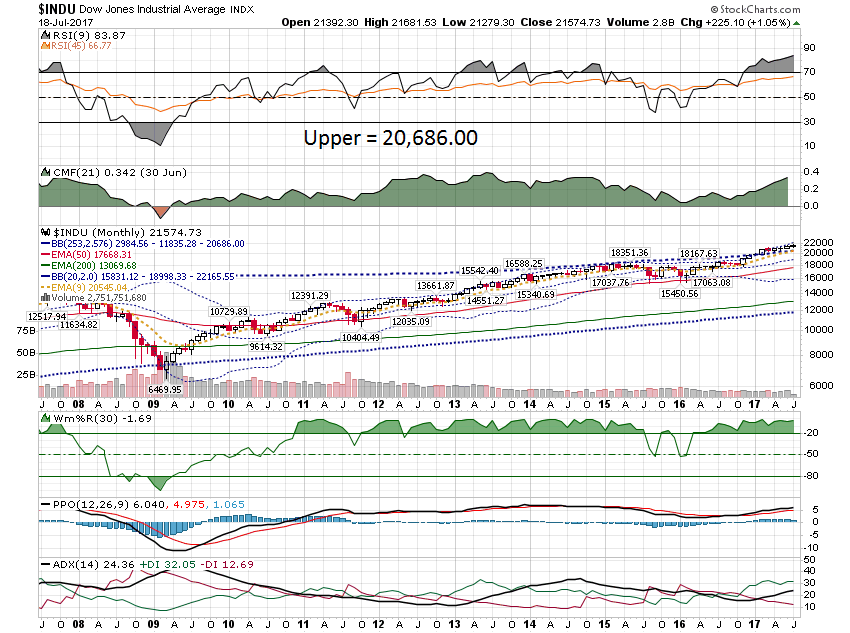 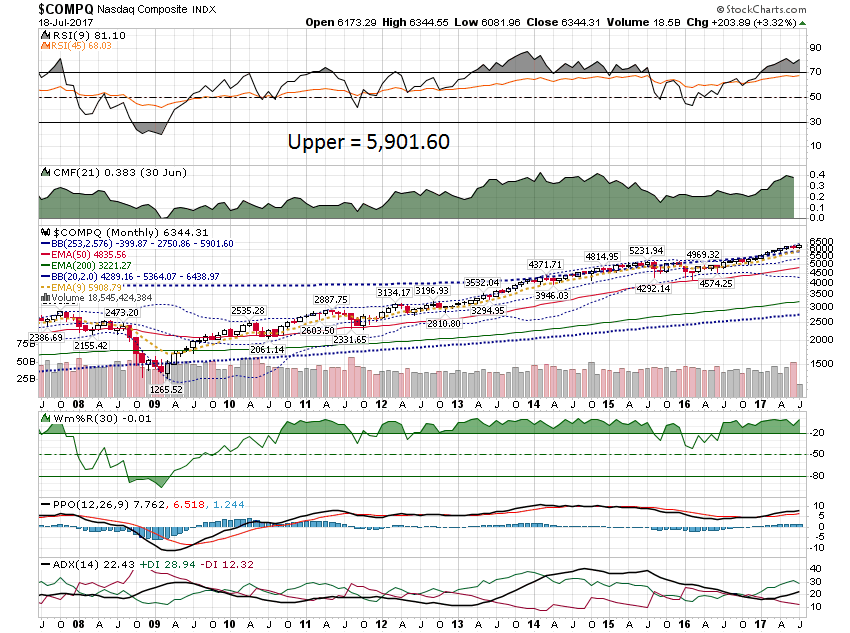 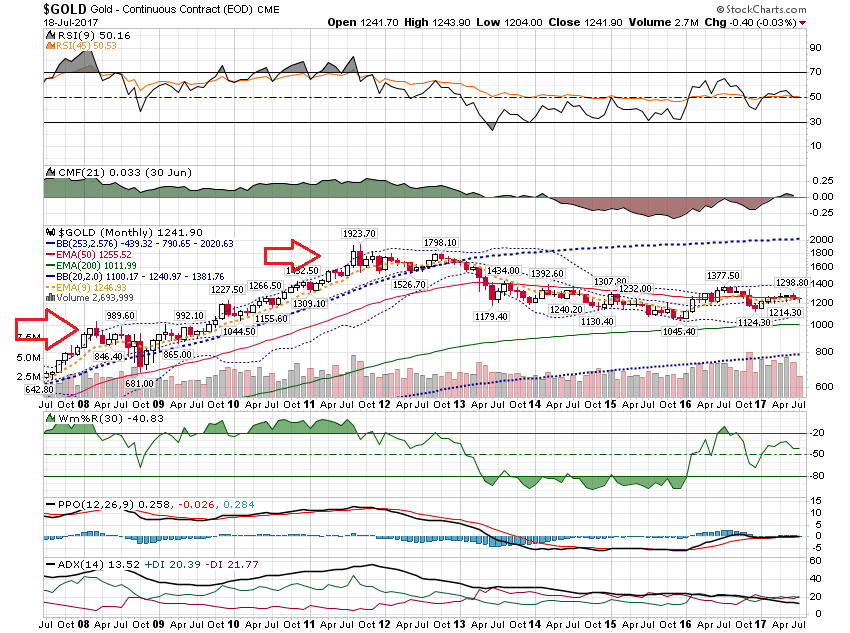 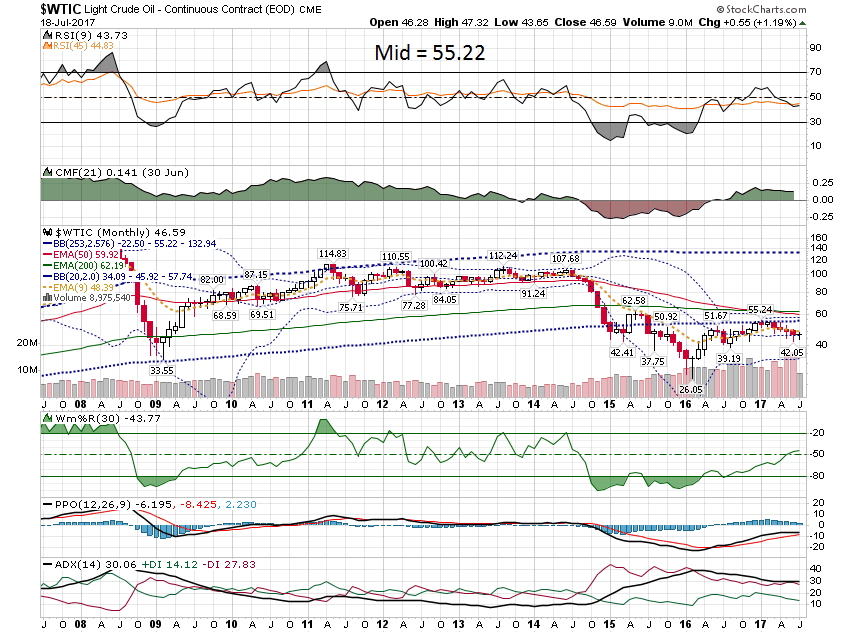 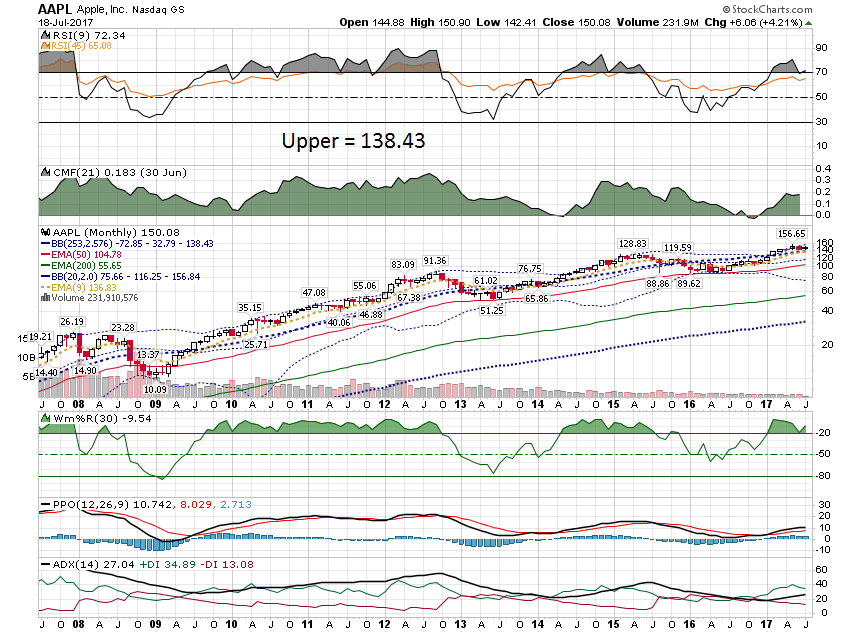 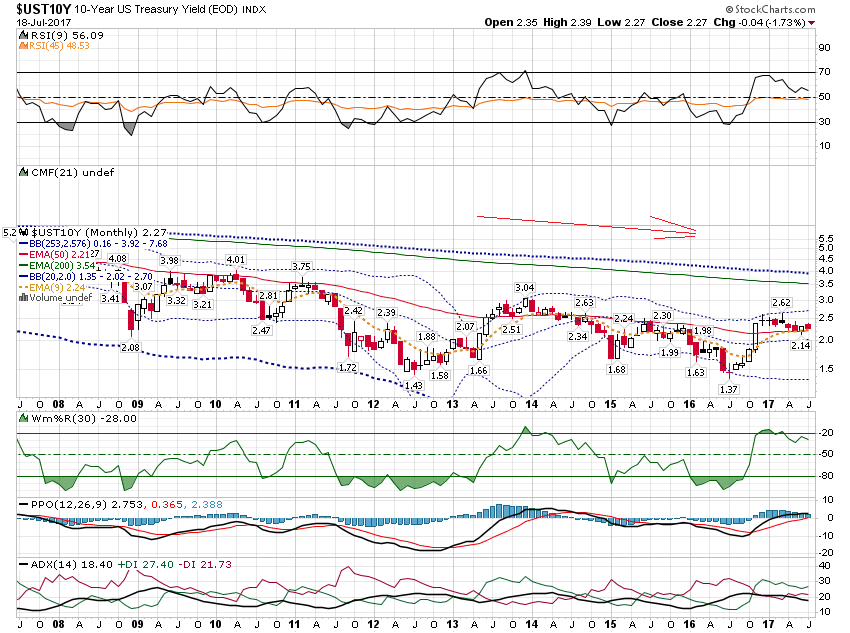 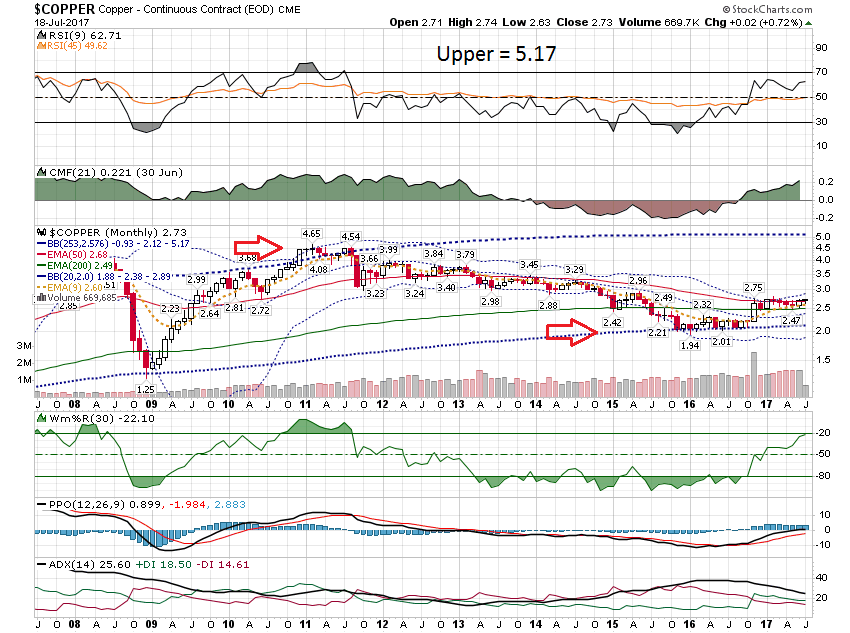 Short Term
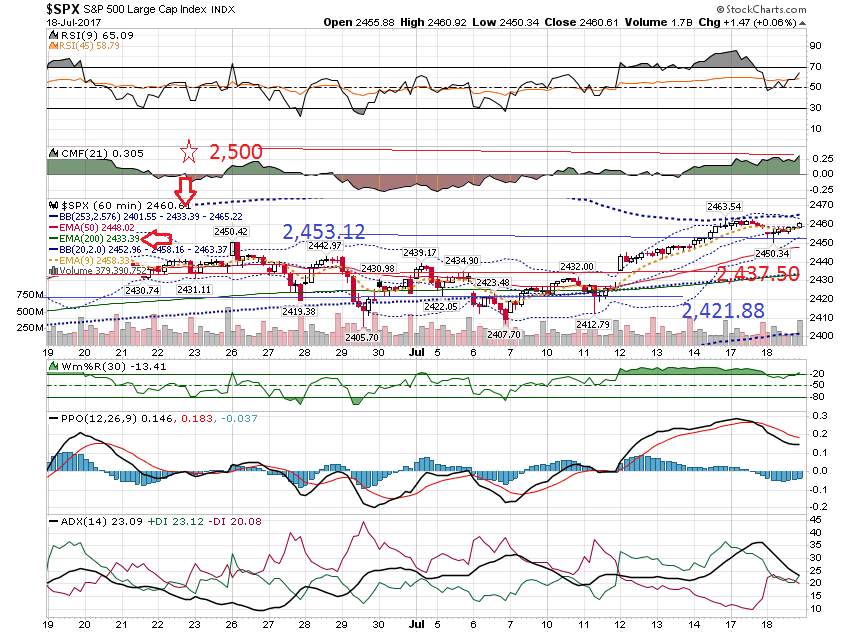 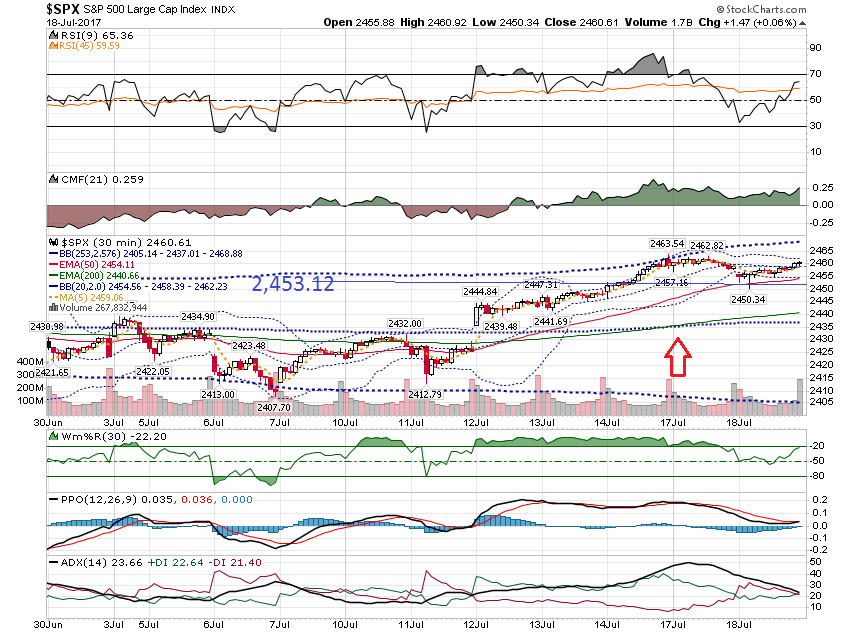 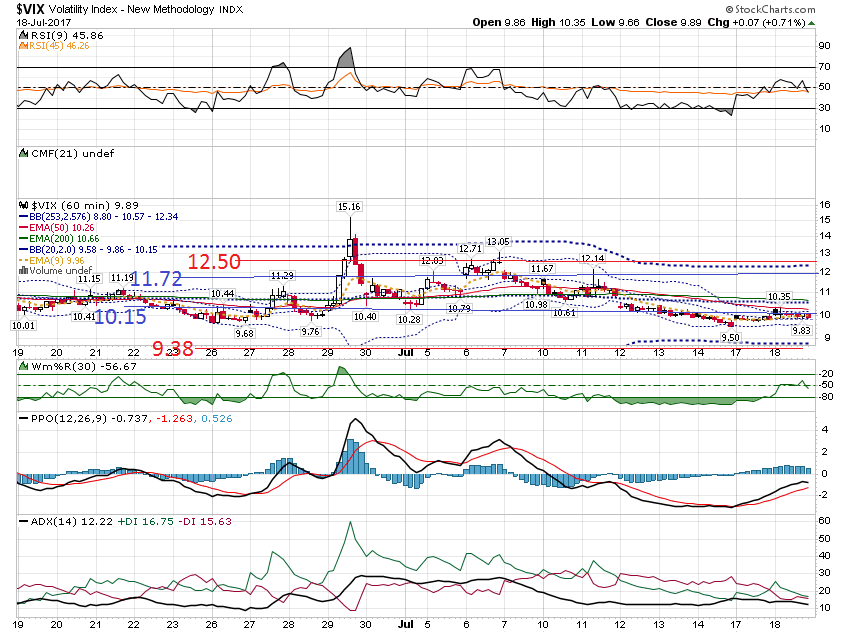 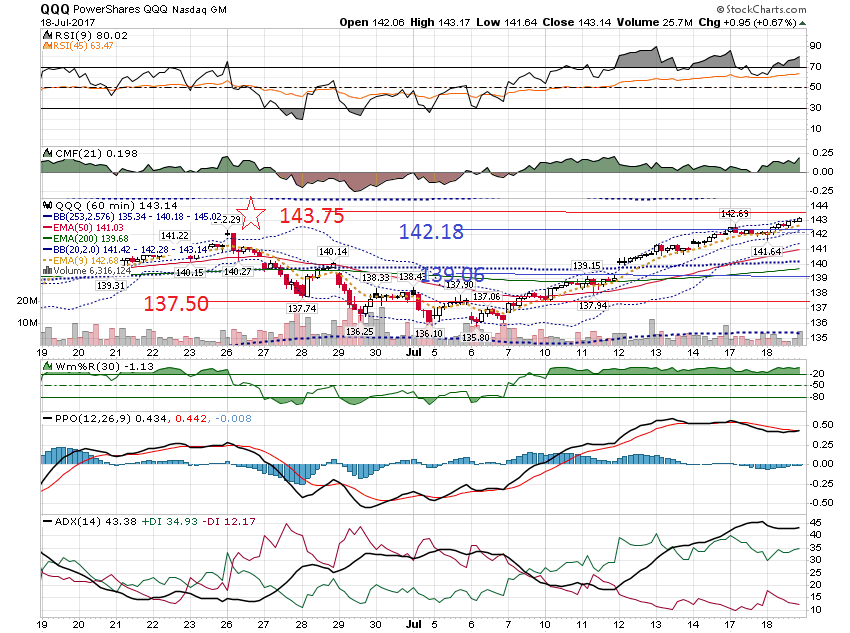 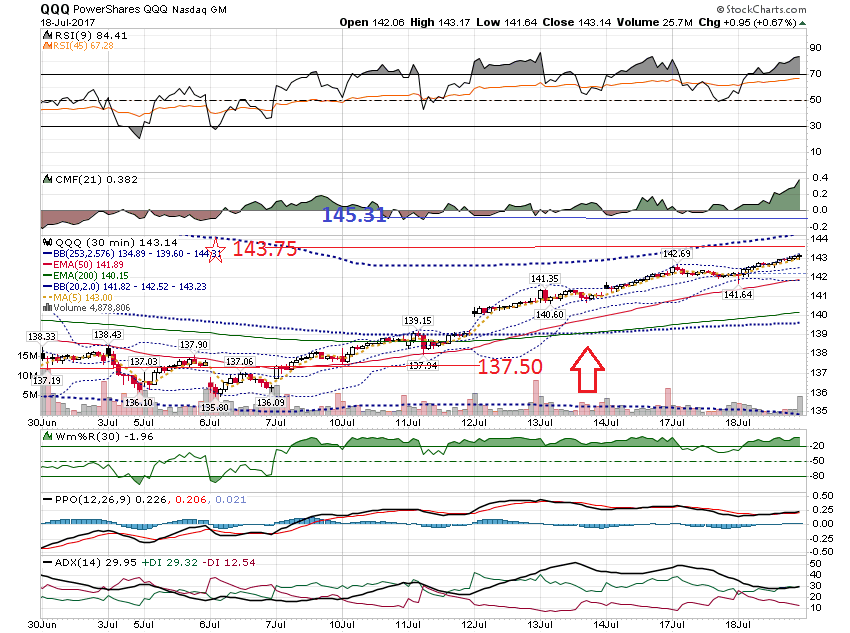 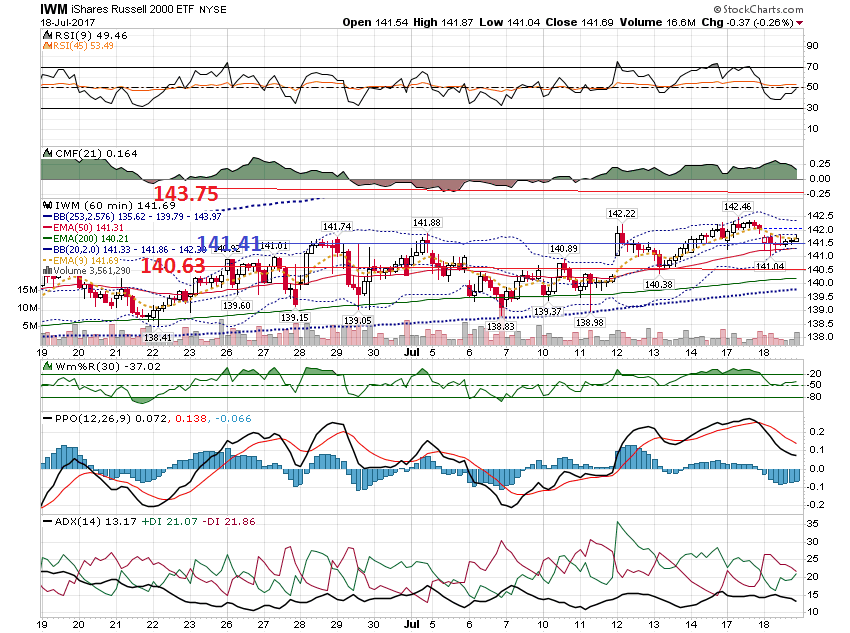 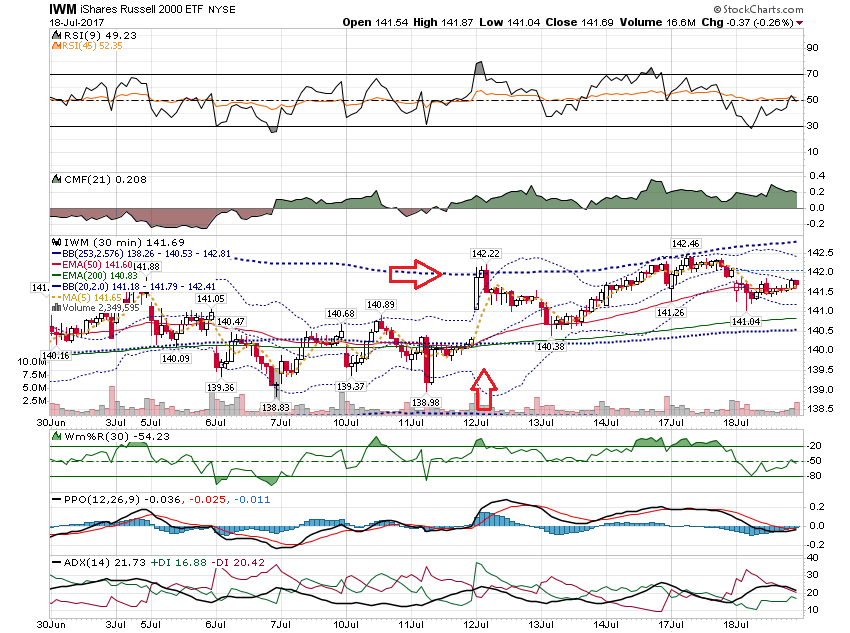 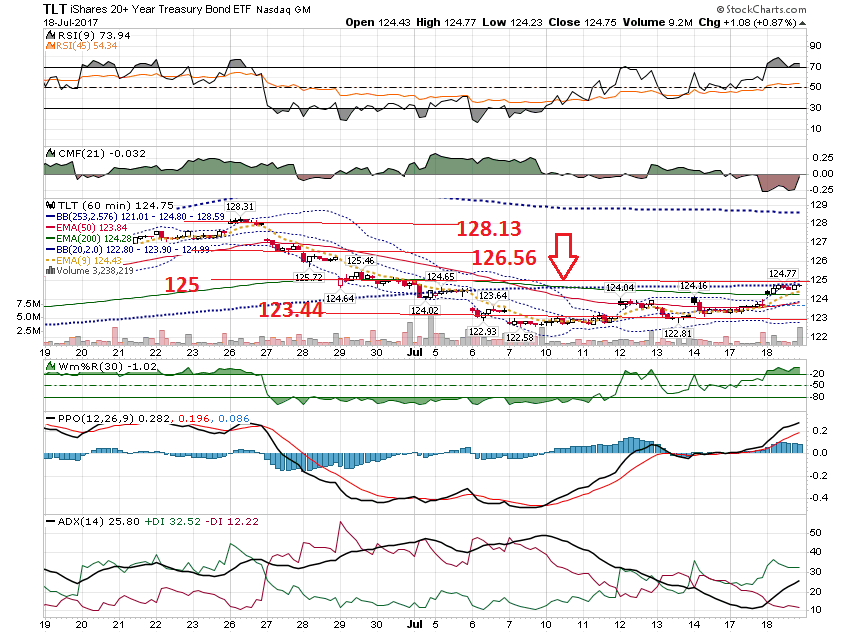 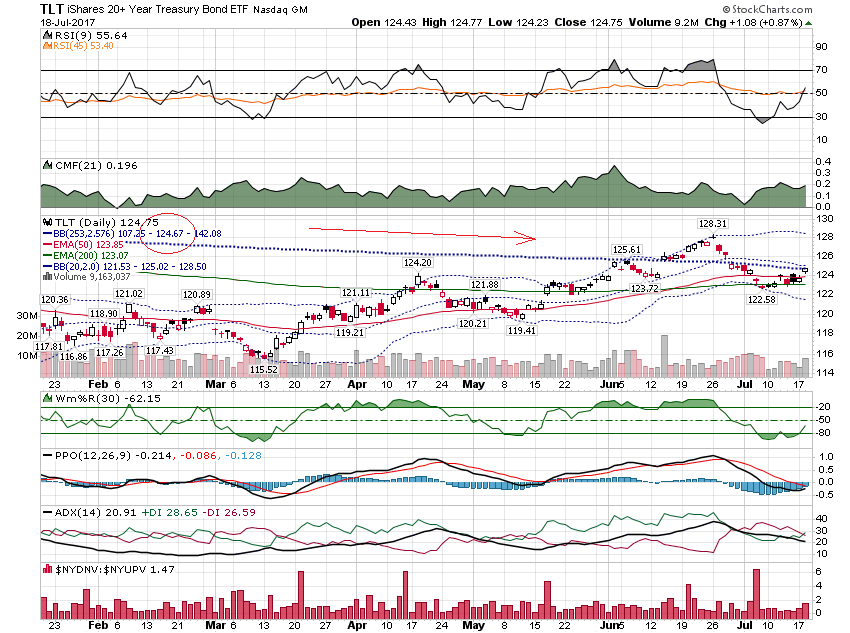 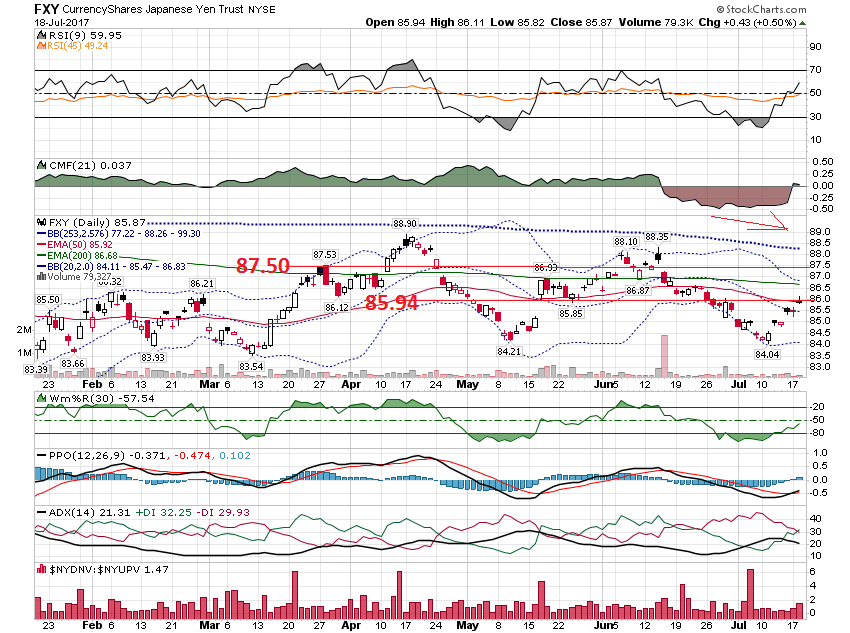 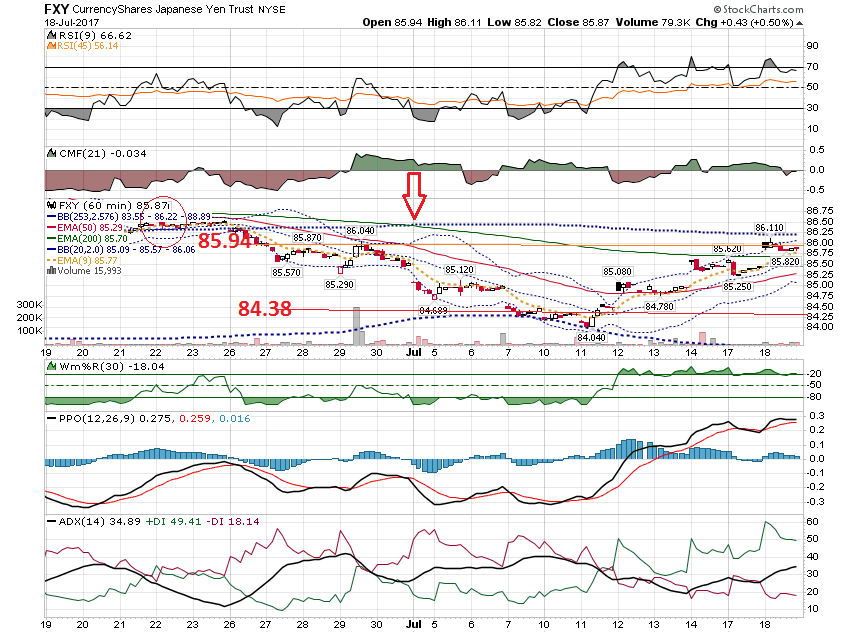 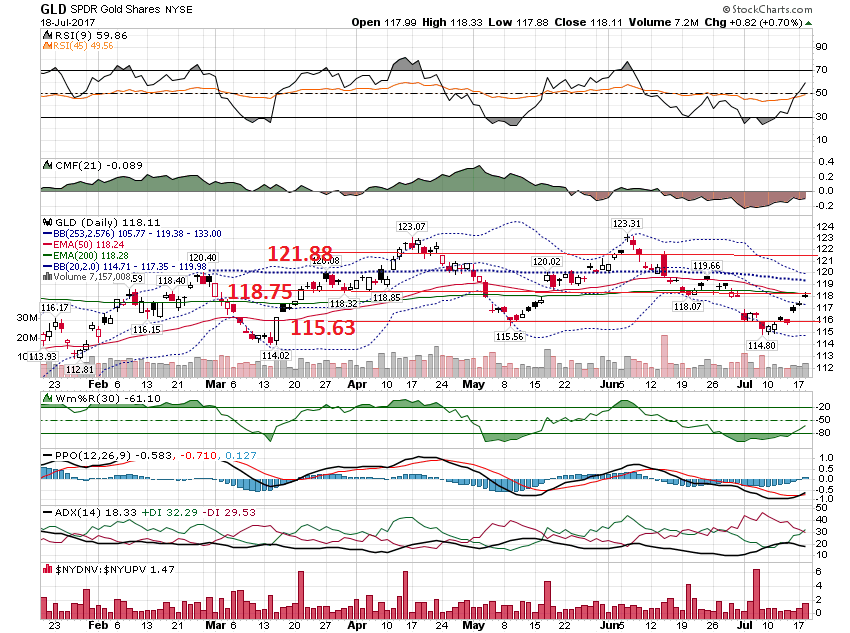 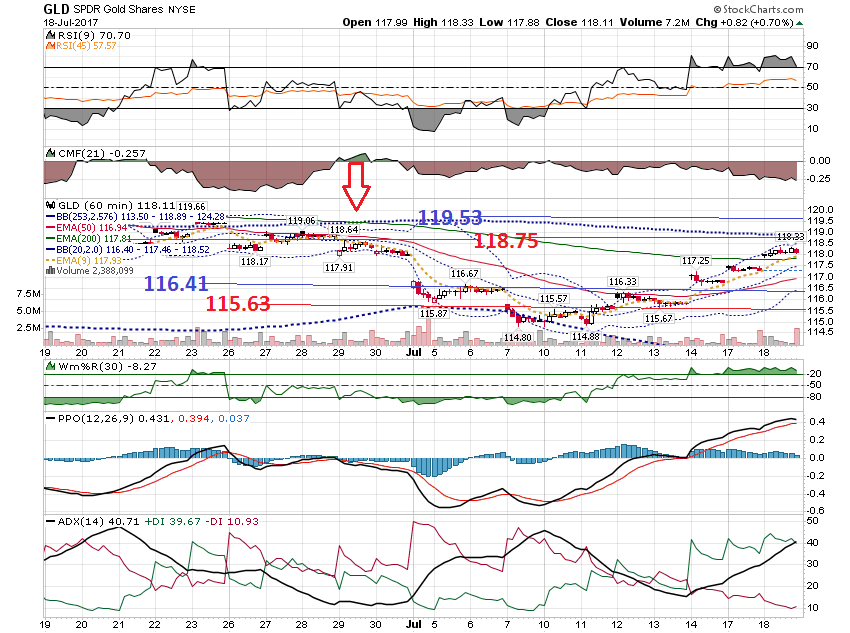 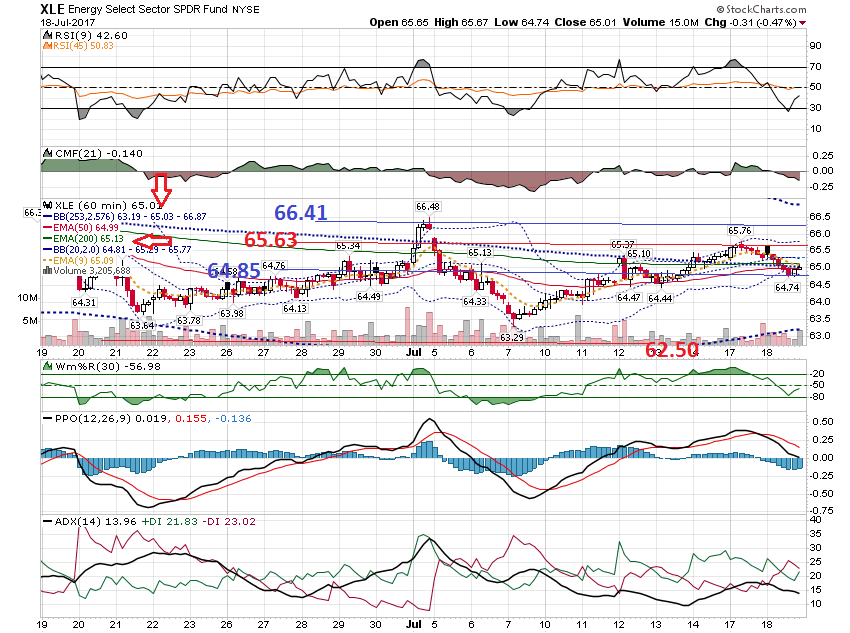 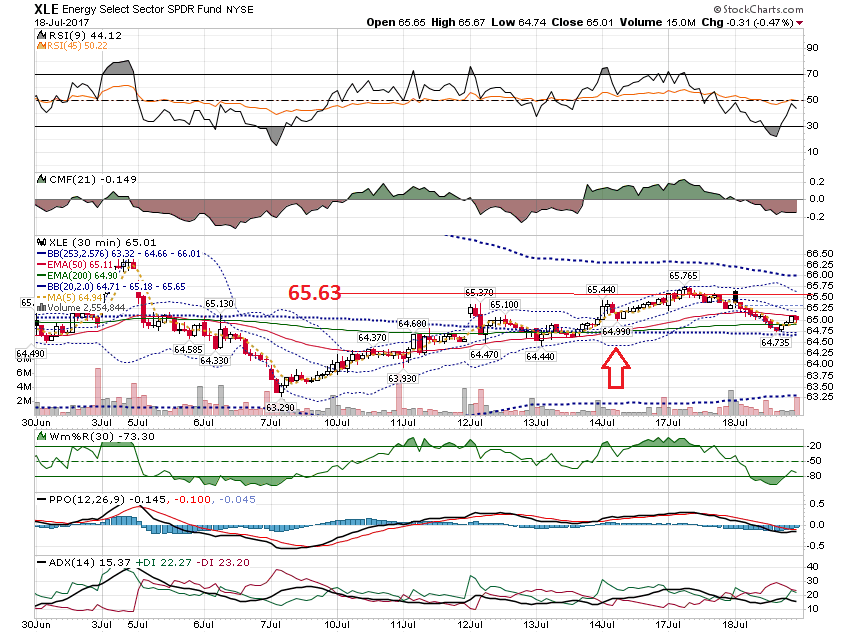 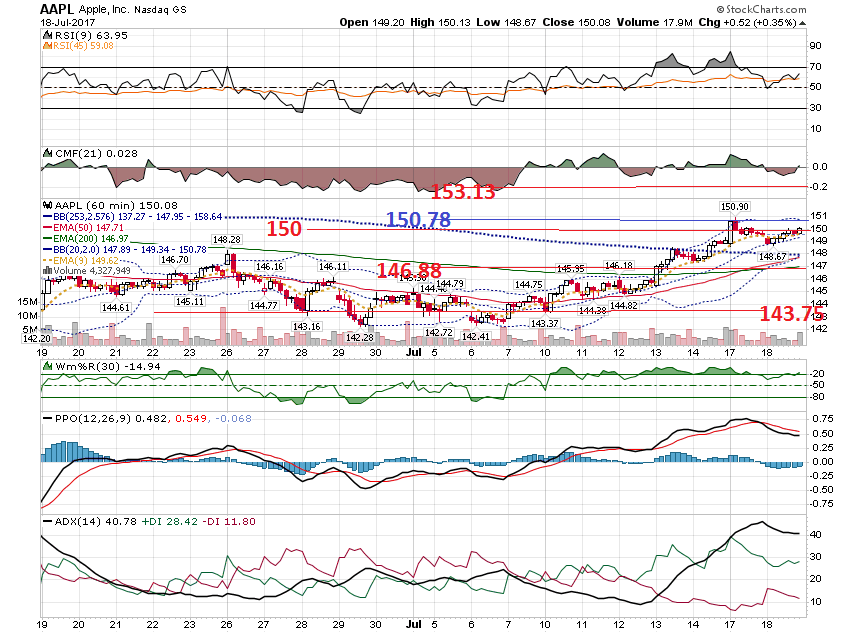 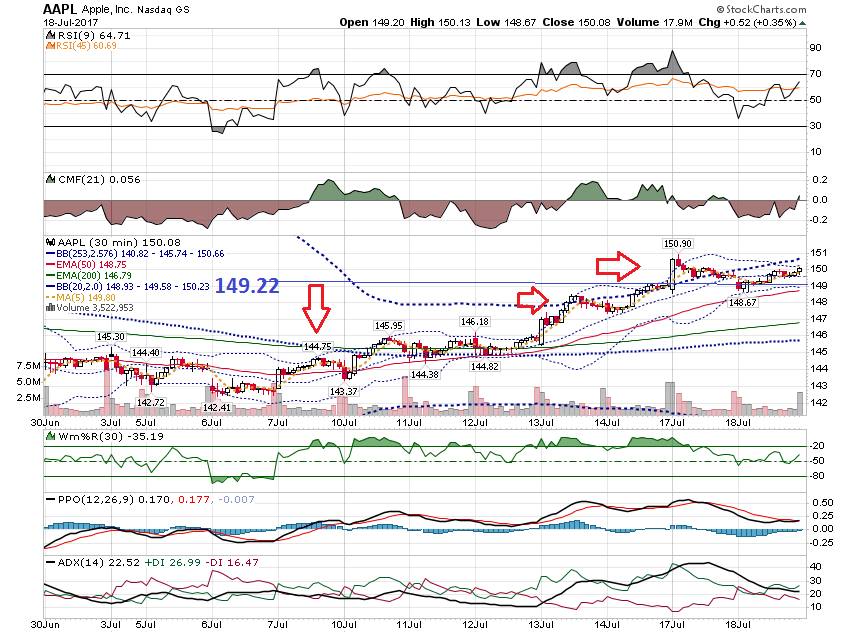 Post Earnings
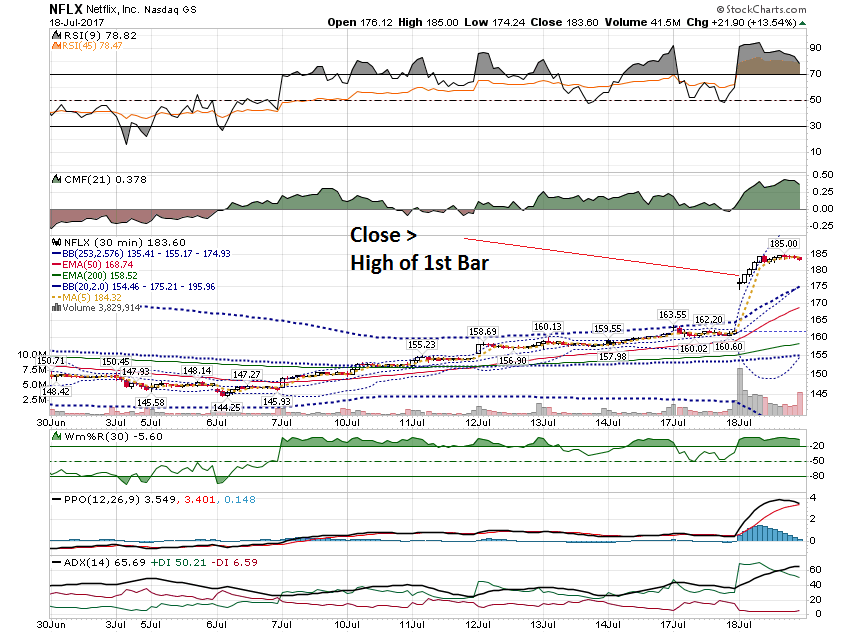 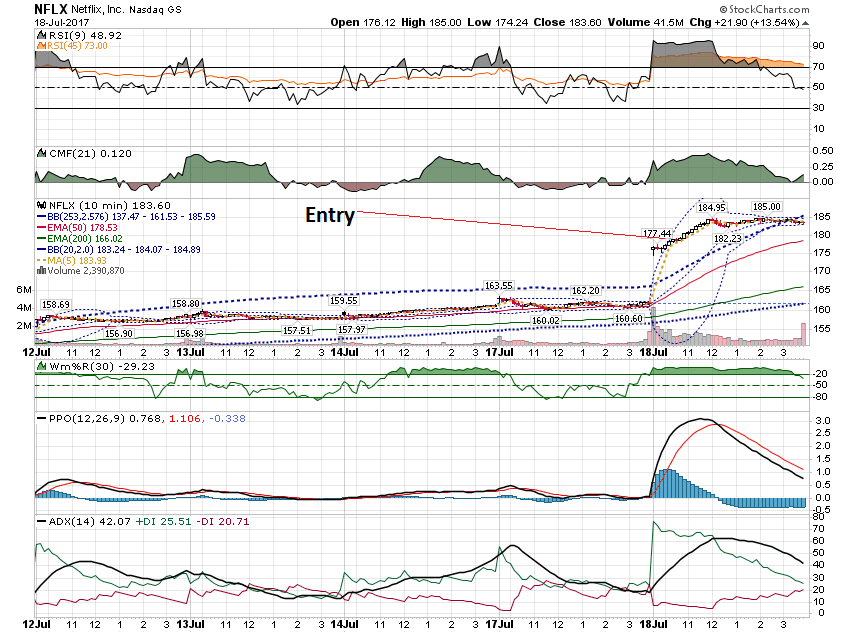 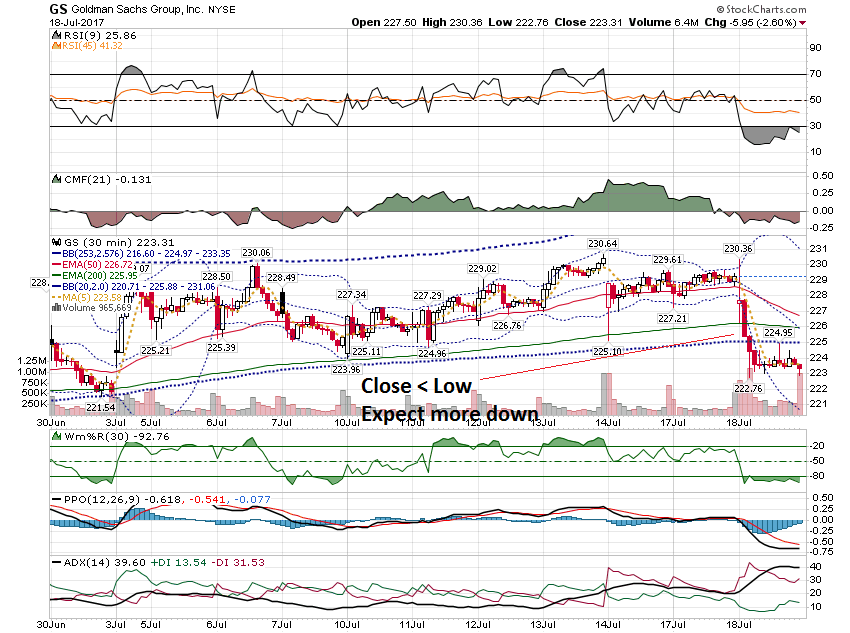 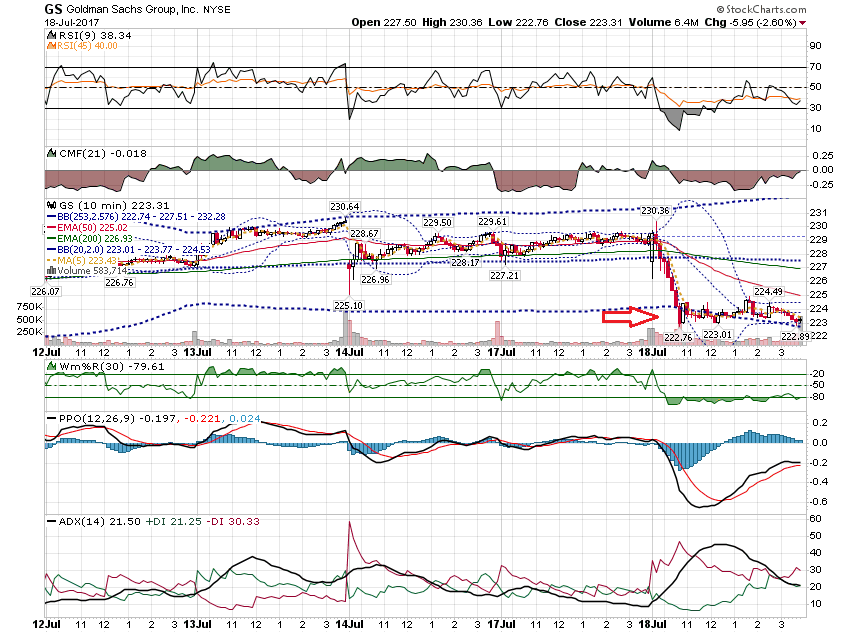 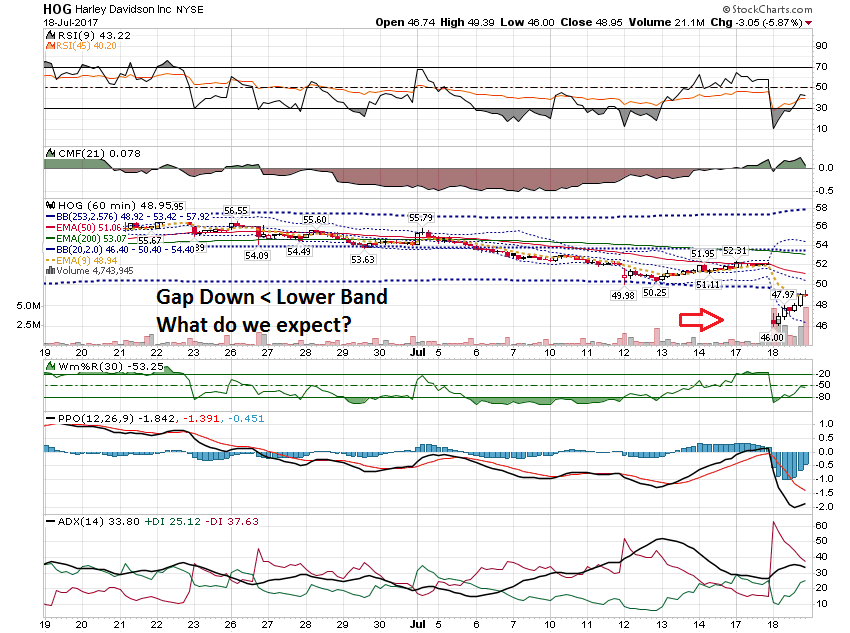 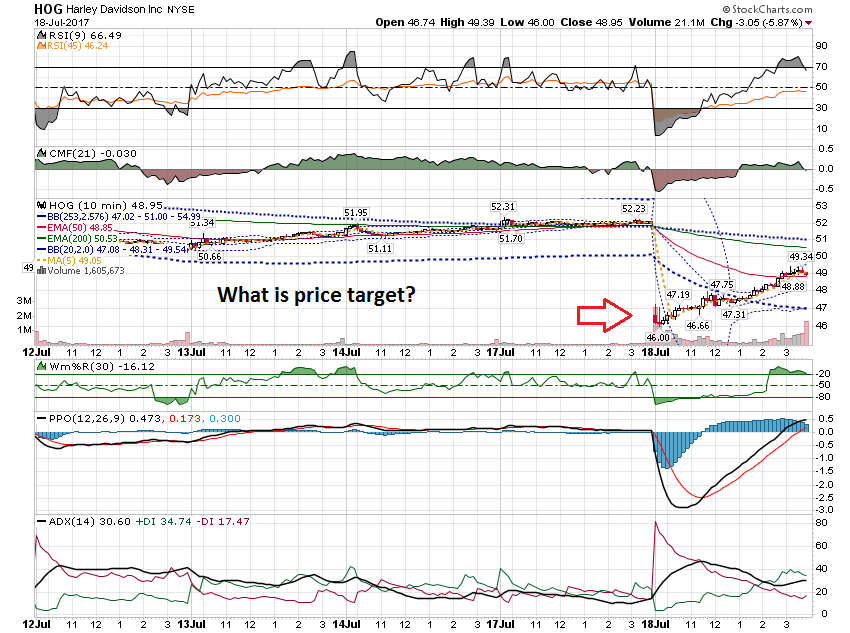 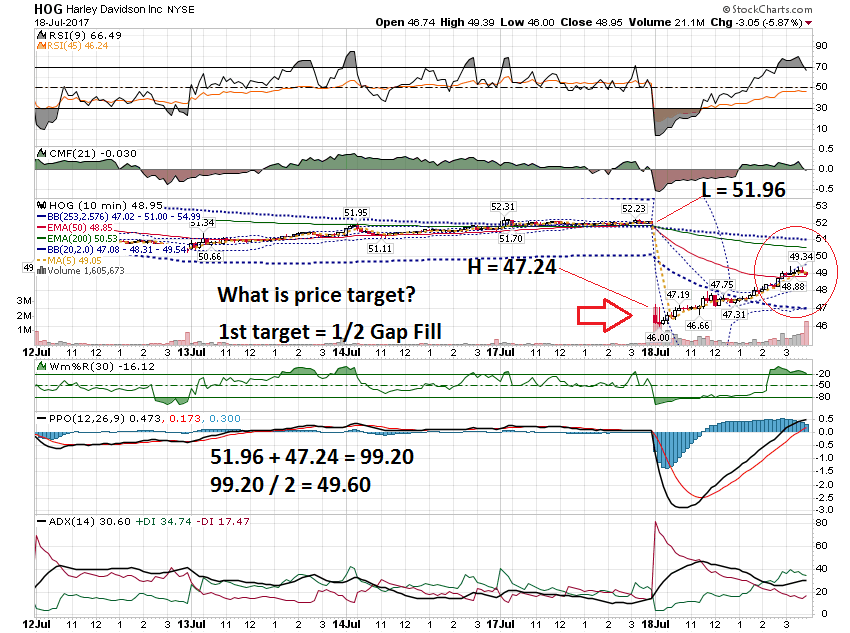 Open	1.28Bid	         2.39Ask	          2.88Strike	46.50Expire Date	2017-07-21Day's Range	 0.65 - 1.93Volume	313
Previous Close	4.70Open	0.72Bid	       1.98Ask	       2.39Strike	47.00Expire Date	2017-07-21Day's Range	0.45 - 2.25Volume	1,345
Thanks for watching!Bill DavisMad Day TraderJuly 19, 2017 davismdt@gmail.com